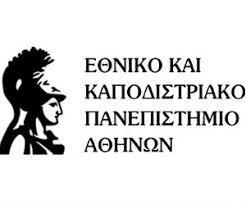 Η συμμόρφωση της Διοίκησης
 στις δικαστικές αποφάσεις


 
Αναπληρωτής Καθηγητής Ν. Παπασπύρου
Επίκουρος Καθηγητής Η. Κουβαράς


Μάιος 2024
Εφαρμογές Δημοσίου Δικαίου -Ανασκόπηση διοικητικού δικαίου
Συνέπειες απόφασης [άρθρο 50 Π.Δ. 18/1989]
1. Η απόφαση που δέχεται την αίτηση ακυρώσεως απαγγέλει την ακύρωση της προσβαλλόμενης πράξης και συνεπάγεται νόμιμη κατάργησή της έναντι όλων, είτε πρόκειται για κανονιστική είτε πρόκειται για ατομική πράξη.
2. Η απόρριψη της αίτησης δεν αποκλείει την άσκηση του ενδίκου αυτού μέσου κατά της ίδιας πράξης από άλλον που έχει το δικαίωμα αυτό.
3. Στις περιπτώσεις παραλείψεων όταν το Συμβούλιο δέχεται την αίτηση παραπέμπει την υπόθεση στην αρμόδια αρχή για να εκτελέσει την οφειλόμενη ενέργεια. 
3α. [ εξουσίες περιορισμού του ακυρωτικού αποτελέσματος]
4. Οι διοικητικές αρχές, σε εκτέλεση της υποχρέωσής τους κατά το άρθρο 95 παρ. 5 του Συντάγματος, πρέπει να συμμορφώνονται ανάλογα με κάθε περίπτωση, με θετική ενέργεια προς το περιεχόμενο της απόφασης του Συμβουλίου, ή να απέχουν από κάθε ενέργεια που είναι αντίθετη προς όσα κρίθηκαν από αυτό. Ο παραβάτης, εκτός από τη δίωξη κατά το άρθρο 259 του Ποινικού Κώδικα, υπέχει και προσωπική ευθύνη για αποζημίωση.
5. Οι αποφάσεις της Ολομελείας, ακυρωτικές και απορριπτικές, καθώς και των Τμημάτων, αποτελούν μεταξύ των διαδίκων δεδικασμένο που ισχύει και σε κάθε υπόθεση ή διαφορά ενώπιον δικαστικής ή άλλης αρχής, κατά την οποία προέχει το διοικητικής φύσεως ζήτημα που κρίθηκε από το Συμβούλιο.
Συνέπειες απόφασης [άρθρα 196 επ. Κ.Δ.Δ.]
Ισχύς έναντι όλων [άρθρο 196] 
	«Οι αποφάσεις, με τις οποίες απαγγέλλεται η ακύρωση ή η τροποποίηση εκτελεστής ατομικής διοικητικής πράξης ή η ακύρωση παράλειψης οφειλόμενης νόμιμης ενέργειας, ισχύουν έναντι όλων».
	Δεδικασμένο [άρθρο 197]
	 «1. Δεδικασμένο δημιουργείται από τις τελεσίδικες και τις ανέκκλητες αποφάσεις, εφόσον οι τελευταίες δεν υπόκεινται σε ανακοπή ερημοδικίας, ως προς το, ουσιαστικό ή δικονομικό, διοικητικής φύσης ζήτημα που με αυτές κρίθηκε, εφόσον τούτο τελεί σε άμεση και αναγκαία συνάρτηση προς το συμπέρασμα που με τις ίδιες έγινε δεκτό. Δεδικασμένο δημιουργείται, επίσης, και όταν το, κατά την προηγούμενη περίοδο ζήτημα, κρίθηκε παρεμπιπτόντως, αν το δικαστήριο ήταν καθ` ύλην αρμόδιο να το κρίνει, και εφόσον η απόφασή του γι` αυτό ήταν αναγκαία προκειμένου τούτο να αποφανθεί για το κύριο ζήτημα. 2.[…]».
Υποχρέωση συμμόρφωσης [άρθρο 198] 
«1. Οι διοικητικές αρχές οφείλουν, με θετικές ενέργειες ή με αποχή από κάθε αντίθετη ενέργεια, να συμμορφώνονται προς το περιεχόμενο των αποφάσεων οι οποίες εκδίδονται για διαφορές που άγονται προς επίλυση με άσκηση προσφυγής. 2. Η παράλειψη διοικητικής αρχής προς συμμόρφωση σύμφωνα με τα οριζόμενα στην προηγούμενη παράγραφο, έχει ως συνέπεια, για τον παραβάτη, εκτός από την κατ` άρθρο 259 του Ποινικού Κώδικα ποινική του δίωξη, και την προσωπική του ευθύνη προς αποζημίωση». 

Αναγκαστική εκτέλεση [άρθρο 199]
«1. Οι τελεσίδικες, οι ανέκκλητες και οι προσωρινώς εκτελεστές καταψηφιστικές αποφάσεις, οι οποίες εκδίδονται για διαφορές που άγονται προς επίλυση με την άσκηση αγωγής, αποτελούν τίτλο εκτελεστό κατά το άρθρο 904 του Κώδικα Πολιτικής Δικονομίας. Ο εκτελεστήριος Τύπος περιάπτεται σε αυτές σύμφωνα με τα οριζόμενα στο άρθρο 918 του ίδιου Κώδικα. Οι παραπομπές γίνονται στις διατάξεις του Κώδικα Πολιτικής Δικονομίας όπως αυτές εκάστοτε ισχύουν. 2. […]».
Περιεχόμενο υποχρέωσης συμμόρφωσης προς ακυρωτική απόφαση
η Διοίκηση υποχρεούται όχι μόνον να θεωρήσει ως ανίσχυρη και μη υφιστάμενη στον νομικό κόσμο την διοικητική πράξη που ακυρώθηκε με αυτήν (αποθετική συμμόρφωση) αλλά και
να προβεί σε θετικές ενέργειες για την αναμόρφωση αυτής ή των νομικών καταστάσεων που διαμορφώθηκαν, αμέσως ή εμμέσως, βάσει της πράξης ή παράλειψης που ακυρώθηκε ή ως συνέπεια αυτής (θετική συμμόρφωση).
	
	Προς τον σκοπό αυτό οφείλει:
α) να ανακαλέσει ή να τροποποιήσει τις διοικητικές πράξεις που στηρίζονται στην ακυρωθείσα και
β) να επαναλάβει τις πράξεις που κατά νόμο υποχρεούται να εκδώσει, χωρίς τη νομική πλημμέλεια η οποία διαπιστώθηκε με την ακυρωτική απόφαση	
	
	ώστε να διαμορφωθεί νομική κατάσταση σύμφωνη προς τον νόμο κατά την έννοια της ακυρωτικής απόφασης.
αποκαταστατική διοικητική πράξη:
η πράξη που εκδίδει η Διοίκηση προκειμένου να συμμορφωθεί προς δικαστική απόφαση
	
το περιεχόμενό της δεν προσδιορίζεται μόνο από την κείμενη νομοθεσία αλλά και από το κριθέν με την απόφαση διοικητικής φύσεως ζήτημα.

	συναρτάται από το είδος της ακυρωθείσας πράξης, καθώς και τη διαγνωσθείσα πλημμέλεια.

αποκλίσεις από τους κανόνες που διέπουν την διοικητική αρμοδιότητα 
	π.χ. -επί συμμόρφωσης η Διοίκηση οφείλει αυτεπαγγέλτως να προβεί στις σχετικές ενέργειες, ενώ η κίνηση της διοικητικής αρμοδιότητας προϋποθέτει κανονικά όχληση.
	-κάμπτεται η γενική αρχή ότι η Διοίκηση έχει ευχέρεια ανάκλησης των παράνομων διοικητικών πράξεών της και γεννάται υποχρέωση ανάκλησης.
Κρίσιμο καθεστώς
κανόνας: 
αναδρομικότητα του ακυρωτικού αποτελέσματος
	 
	οι πράξεις αποκατάστασης ανάγονται στο νομικό και πραγματικό καθεστώς της πράξης ή της π.ν.ο.ε. που ακυρώθηκε

αποκλίσεις:
εφαρμογή του νεότερου καθεστώτος
	
	α) επί μεταβολής των δικονομικών, διαδικαστικών και οργανωτικών διατάξεων		 αρμόδιο όργανο για τη διενέργεια της νέας κρίσης θεωρείται το προβλεπόμενο από τις νεότερες διατάξεις.
	β) επί μεταβολής του ουσιαστικού δικαίου	 όταν το νεότερο νομοθέτημα είναι αναδρομικής ισχύος ή προκύπτει εξ’ αυτού ότι ο νομοθέτης δεν ανέχεται εφεξής την εφαρμογή των παλαιών διατάξεων, ως τούτο συμβαίνει ιδίως στις περιπτώσεις που η νέα ρύθμιση υπαγορεύθηκε από λόγους δημοσίου συμφέροντος.
Περιεχόμενο των υποχρεώσεων συμμόρφωσης της Διοίκησης
προσδιορίζεται από  το αντικείμενο της απαγγελθείσας ακύρωσης, ήτοι από τη φύση και το είδος της ακυρωθείσας πράξης ή τα νόμιμα στοιχεία που συγκροτούν την παράλειψη και 

	από τις κρίσεις πάνω στα ζητήματα που εξέτασε και για τα οποία αποφάνθηκε το Δικαστήριο στο αιτιολογικό της απόφασής του, δημιουργώντας ως προς αυτά δεδικασμένο για τη συγκεκριμένη περίπτωση.

	α) ακύρωση για ουσιαστικό  λόγο  (παράβαση νόμου): 	αρκεί η εκδιδόμενη σε συμμόρφωση πράξη να μην επαναλαμβάνει το  ίδιο  νομικό ελάττωμα.

	β) ακύρωση για τυπικό λόγο: 	η Διοίκηση έχει ευχέρεια ή υποχρέωση, αναλόγως εάν η ακυρωθείσα πράξη είχε εκδοθεί κατ’ ενάσκηση διακριτικής ευχέρειας ή δέσμιας αρμοδιότητας, να επανεκδώσει πράξη, η οποία από πλευράς περιεχομένου, όσο και από άποψη αναδρομικής εφαρμογής, επάγεται τα ίδια ακριβώς αποτελέσματα με την ακυρωθείσα, αρκεί να τηρηθεί ο παραληφθείς ή πλημμελώς τηρηθείς τύπος.

	γ) ακύρωση λόγω πλημμελούς αιτιολογίας:		 η Διοίκηση οφείλει να επαναλάβει την κρίση για τη ρύθμιση της συγκεκριμένης σχέσης αναδρομικά και να εκδώσει πράξη ακόμα και με όμοιο περιεχόμενο προς την ακυρωθείσα, αιτιολογώντας όμως πλέον νομίμως την κρίση της.
δ) ακύρωση σύνθετης διοικητικής ενέργειας (της ενδιάμεσης ή της τελικής πράξης):		 η Διοίκηση υποχρεούται καταρχήν να επαναλάβει την ενέργεια από το σημείο στο οποίο αυτή ακυρώθηκε ή διαπιστώθηκε η πλημμέλεια και όχι από την αρχή.

	στο μετ’ αναπομπή στάδιο…. 
η Διοίκηση δεν κωλύεται να εξετάσει την υπόθεση εκ νέου συνολικά από πραγματική ή/και νομική άποψη και να μεταβάλει την πραγματική της βάση ή τους κανόνες που πρέπει να εφαρμοστούν, εφόσον όμως η δικαστική απόφαση δεν είχε προβεί σε αντίστοιχη έρευνα και κρίση.

η Διοίκηση δεν επιτρέπεται να λάβει υπόψη νεότερα στοιχεία, ιδίως όταν αντικείμενο ελέγχου αποτελεί διαγωνισμός για την πλήρωση δημόσιας θέσης/υπηρεσιακές κρίσεις, προκειμένου να μην στρεβλώνονται εκ των υστέρων οι όροι του ανταγωνισμού.
Τριμελή Συμβούλια Συμμόρφωσης (Ν. 3068/2002 & Π.Δ. 61/2004)
αίτηση του ενδιαφερομένου προς το Συμβούλιο να διαγνώσει αδικαιολόγητη καθυστέρηση, άρνηση συμμόρφωσης ή πλημμελή συμμόρφωση

το Συμβούλιο συντάσσει πρακτικό με το οποίο καλεί την υπόχρεη αρχή να συμμορφωθεί προς την απόφαση μέσα σε εύλογη προθεσμία (έως τρίμηνο)

μη συμμόρφωση 

το Τριμελές Συμβούλιο εκδίδει απόφαση με την οποία βεβαιώνεται η μη συμμόρφωση και προσδιορίζεται ένα ποσό που πρέπει να καταβληθεί στον ενδιαφερόμενο ως κύρωση. 

Κριτήρια κατά τον καθορισμό του ποσού: 
(α) η φύση και η σημασία της διαφοράς
(β) οι συνθήκες και η χρονική διάρκεια της μη συμμόρφωσης
(γ) οι συνέπειες της μη συμμόρφωσης για το πρόσωπο του θιγομένου και 
(δ) ο αποτρεπτικός χαρακτήρα της κύρωσης.
νέα χρηματική κύρωση δύναται να επιβληθεί μόνο κατόπιν επανάληψης της προαναφερθείσας διαδικασίας.
η καταβολή του ποσού δεν απαλλάσσει τη Διοίκηση από την υποχρέωση συμμόρφωσης.
«δικαστικές αποφάσεις»: 		όλες οι αποφάσεις που παράγουν υποχρέωση συμμόρφωσης ή είναι εκτελεστές κατά τις οικείες δικονομικές διατάξεις και τους όρους που κάθε απόφαση τάσσει.

«αρμόδια αρχή» να εκτελέσει την απόφαση της οποίας ζητείται η συμμόρφωση: 	η δικαστικώς κριθείσα ως υπόχρεη προς τούτο.

«ενδιαφερόμενος» να υποβάλλει αίτηση στα συμβούλια συμμόρφωσης (άρθρο 3 του Ν. 3068/2002): 		μόνο εκείνος που διετέλεσε διάδικος στη δίκη κατά την οποία εκδόθηκε η δικαστική απόφαση, όχι δε και οποιοσδήποτε τρίτος που ενδιαφέρεται για τη συμμόρφωση της Διοίκησης προς την εν λόγω απόφαση
Έκταση ελέγχου των τριμελών συμβουλίων συμμόρφωσης
ο έλεγχος δεν αφορά την ορθότητα της δικαστικής απόφασης της οποίας ζητείται η εφαρμογή, αλλά αποκλειστικά τη συμμόρφωση της αρχής προς την απόφαση.
ο έλεγχος εκτείνεται αποκλειστικά στο διοικητικής φύσεως ζήτημα για το οποίο είχε αποφανθεί η δικαστική απόφαση. 
αν η Διοίκηση μετά από ακυρωτική απόφαση λόγω π.χ. πλημμελειών της αιτιολογίας, επανήλθε και εξέδωσε νέα διοικητική πράξη σε αντικατάσταση της ακυρωθείσας, η περαιτέρω εξέταση της νέας αυτής πράξης αποτελεί καταρχήν αντικείμενο νέας δικαστικής κρίσης («litige distinct»), κατόπιν άσκησης του καταλλήλου ενδίκου βοηθήματος.
συχνά η διοικητική διαδικασία εκκινεί στο πλαίσιο της υποχρέωσης συμμόρφωσης, στην εξέλιξή της όμως «χειραφετείται» από το κριθέν ζήτημα, οπότε και καθίσταται αυτοτελώς προσβλητή κατά το μέρος αυτό.
η υποχρέωση τελεί υπό την προϋπόθεση ότι οι συνέπειες που αποκαθίστανται αποτελούν άμεσες και αυταπόδεικτες συνέπειες της ακυρωθείσας πράξης και δεν προϋποθέτουν αυτοτελή διάγνωση των δικαιωμάτων που προβάλλονται από τον ενδιαφερόμενο.
άρθρο 6 παρ.2 Π.Δ. 61/2004: δυνατότητα επιστροφής του καταβληθέντος ως κύρωση χρηματικού ποσού σε περίπτωση που κριθεί με δύναμη δεδικασμένου ότι η Διοίκηση έχει συμμορφωθεί		ο αρμόδιος δικαιοδοτικός σχηματισμός είναι δυνατόν να αποστεί από κρίσεις του Τριμελούς Συμβουλίου.
Όρια στην υποχρέωση συμμόρφωση
α)Τα εγγενή όρια του δεδικασμένου
επιτρέπεται η έκδοση νέας πράξης όμοιας προς την ακυρωθείσα εφόσον αυτή βασίζεται σε νέα πραγματικά ή νομικά δεδομένα, τα οποία δεν αποτέλεσαν αντικείμενο κρίσης κατά την προηγούμενη δίκη. Η νέα όμως αυτή πράξη καταρχάς δεν ισχύει αναδρομικά από το χρόνο της ακυρωθείσας.

	β)Περιορισμός της υποχρέωσης με νομοθετική επέμβαση
Προληπτικά: με in abstracto ρυθμίσεις 
Κατασταλτικά: με επέμβαση σε διοικητικές καταστάσεις που εκκρεμεί η συμμόρφωση. 
	Τα άρθρα 4 παρ. 1, 20 παρ. 1, 26 παρ. 1, 94 παρ. 1 και 95 Σ. δεν αποκλείουν τη θέσπιση νομοθετικών ρυθμίσεων που καταλαμβάνουν εκκρεμείς δίκες ή και ήδη εκδοθείσες ακυρωτικές αποφάσεις, ακόμα και αν συνεπάγονται την άρση ή τον περιορισμό της υποχρέωσης συμμόρφωσης της Διοίκησης, υπό την προϋπόθεση ότι:
	α) οι ρυθμίσεις αυτές είναι γενικής εφαρμογής
	β) υπαγορεύονται από επιτακτικούς λόγους γενικού συμφέροντος
	γ) δεν προσβάλλουν τον πυρήνα και την ουσία του δικαιώματος της δικαστικής προστασίας και
	δ) σέβονται την αρχή της αναλογικότητας.